Cosmology in the Realm of QSOs and GRBs
Aleksander Łukasz Lenart
aleksander.lenart@student.uj.edu.pl
Astronomical Observatory, Jagiellonian University, 
Kraków, Poland

CosmoVerse@Kraków 2024
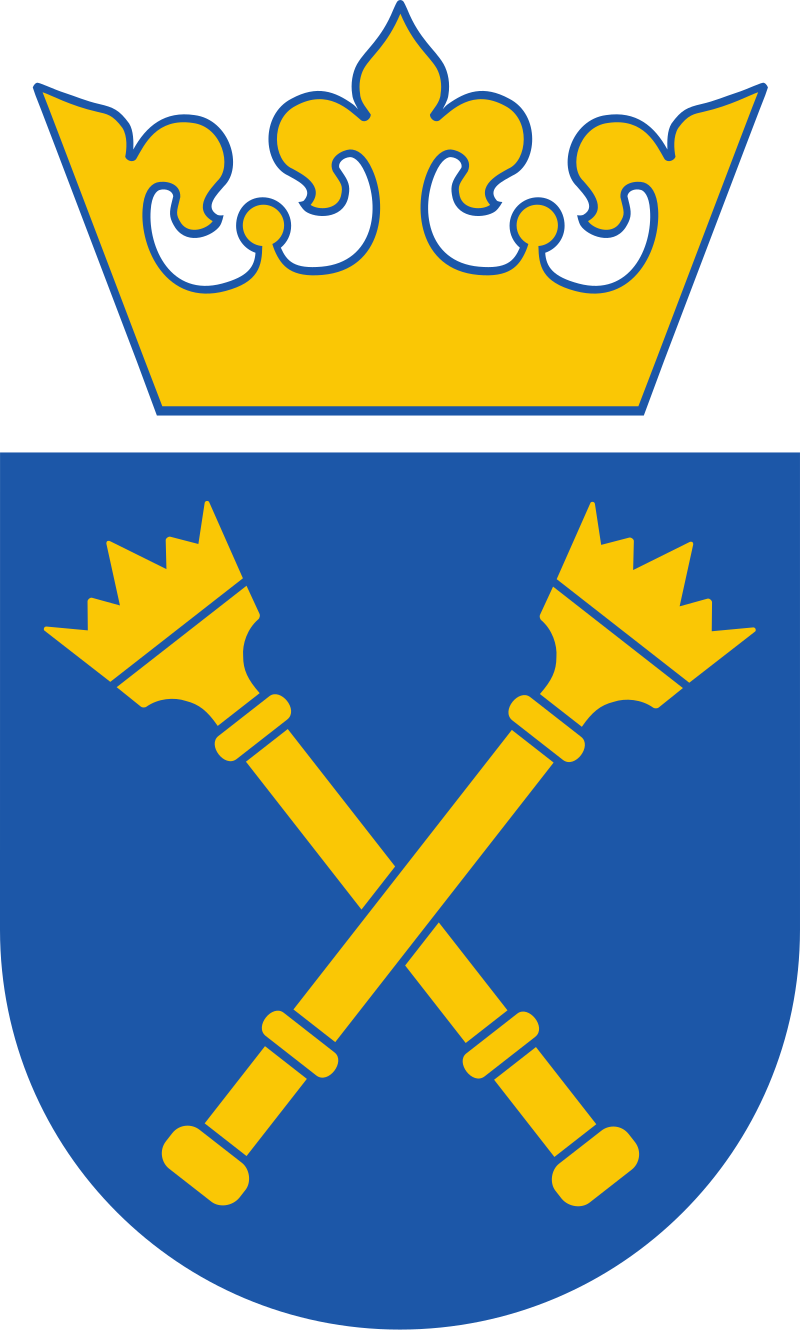 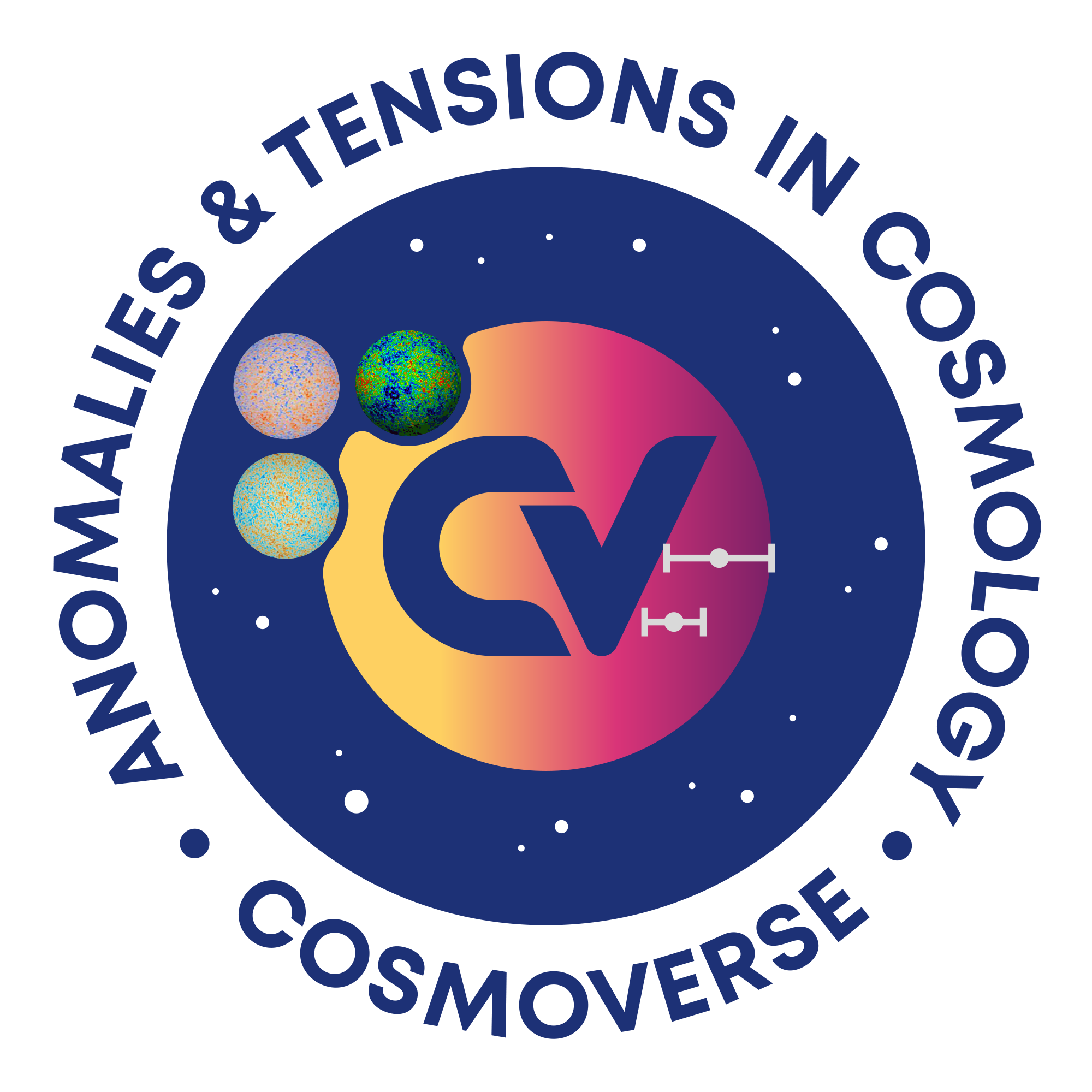 Our joint research group
Leader: Maria Giovanna Dainotti

Phd students:
Giada Bargiacchi
Aditya Narendra
Biagio de Simone
Mina Ghodsi Yengejeh
Students: Satyajit Chakraborty
Supporting researchers:
Eleonora di Valentino
Salvatore Capozziello
Giovanni Montani
Shigehiro Nagataki
Małgorzata Bogdan
Nissim Fraija
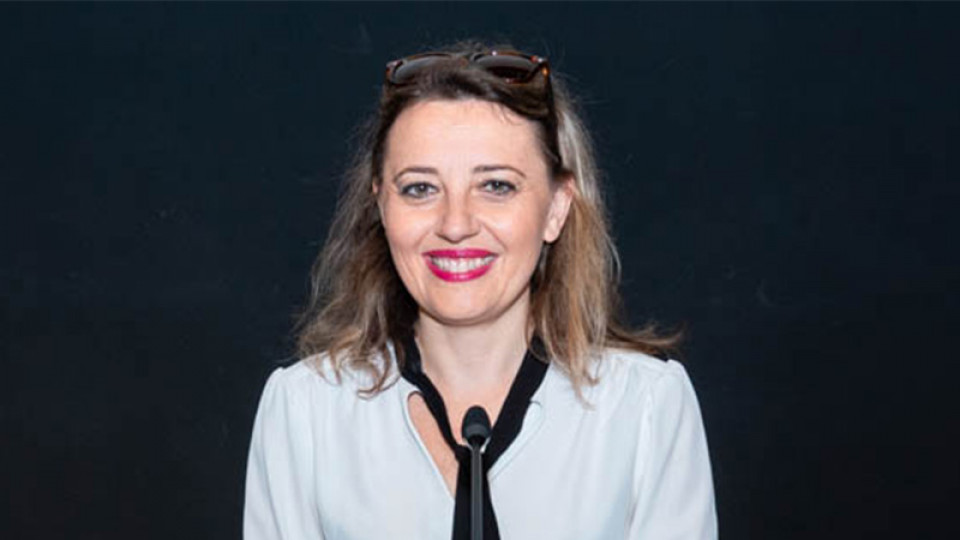 Maria Giovanna Dainotti
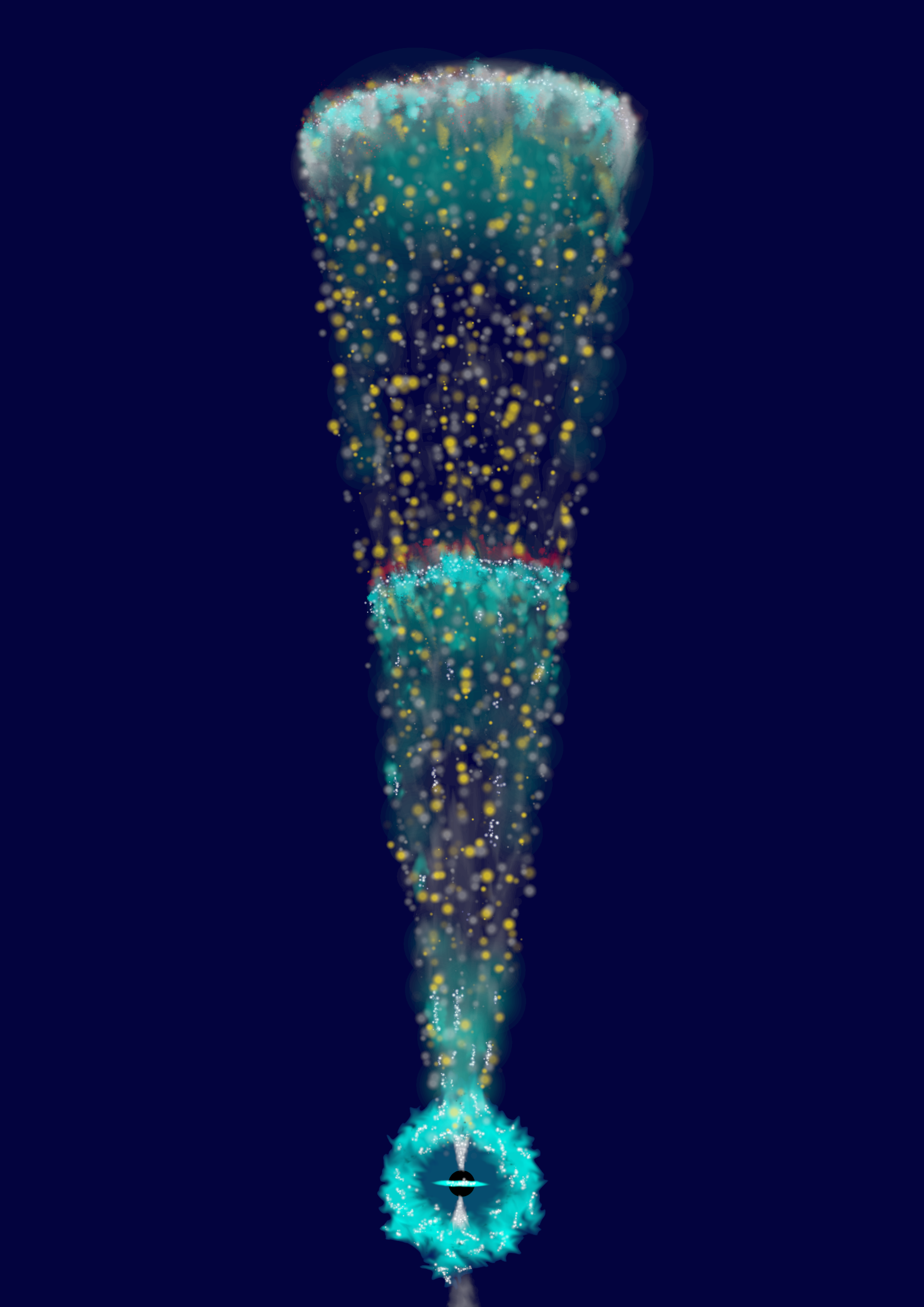 Outline
GRBs:
Introducing the Dainotti 3D relation
The richness of GRBs classes
Selection  bias and redshift evolution
Circularity problem
Cosmological analysis
QSOs:
Introducing the Risaliti-Lusso relations
Selection bias and redshift evolution
Cosmological analysis
Comparison with the literature
GRB artistic vision, own work
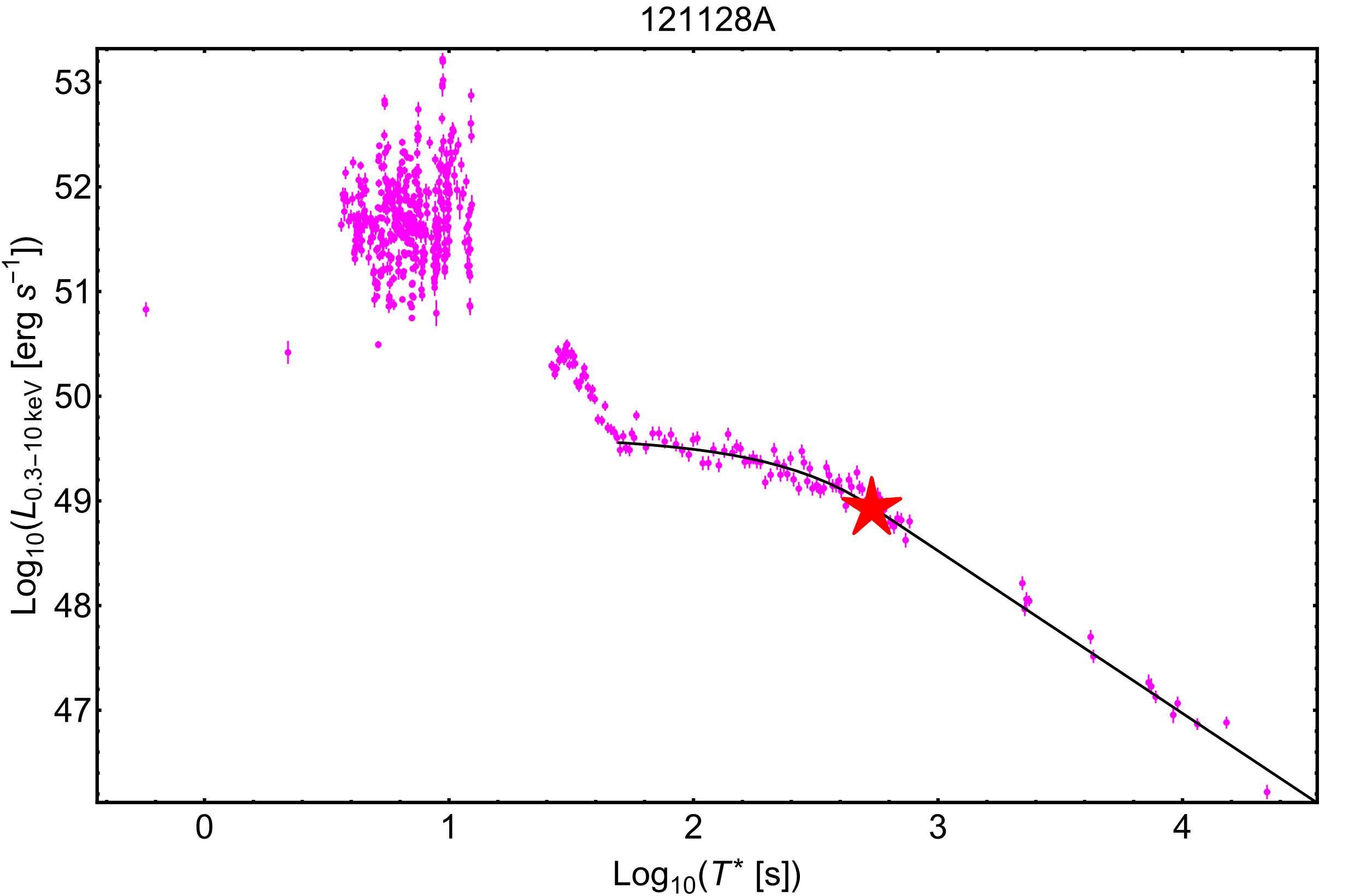 1 sec peak luminosity in 15-150 keV
Dainotti 3D relation
Own work, Swift data
The GRB ZOO
For full review see Dainotti et al.(2020)
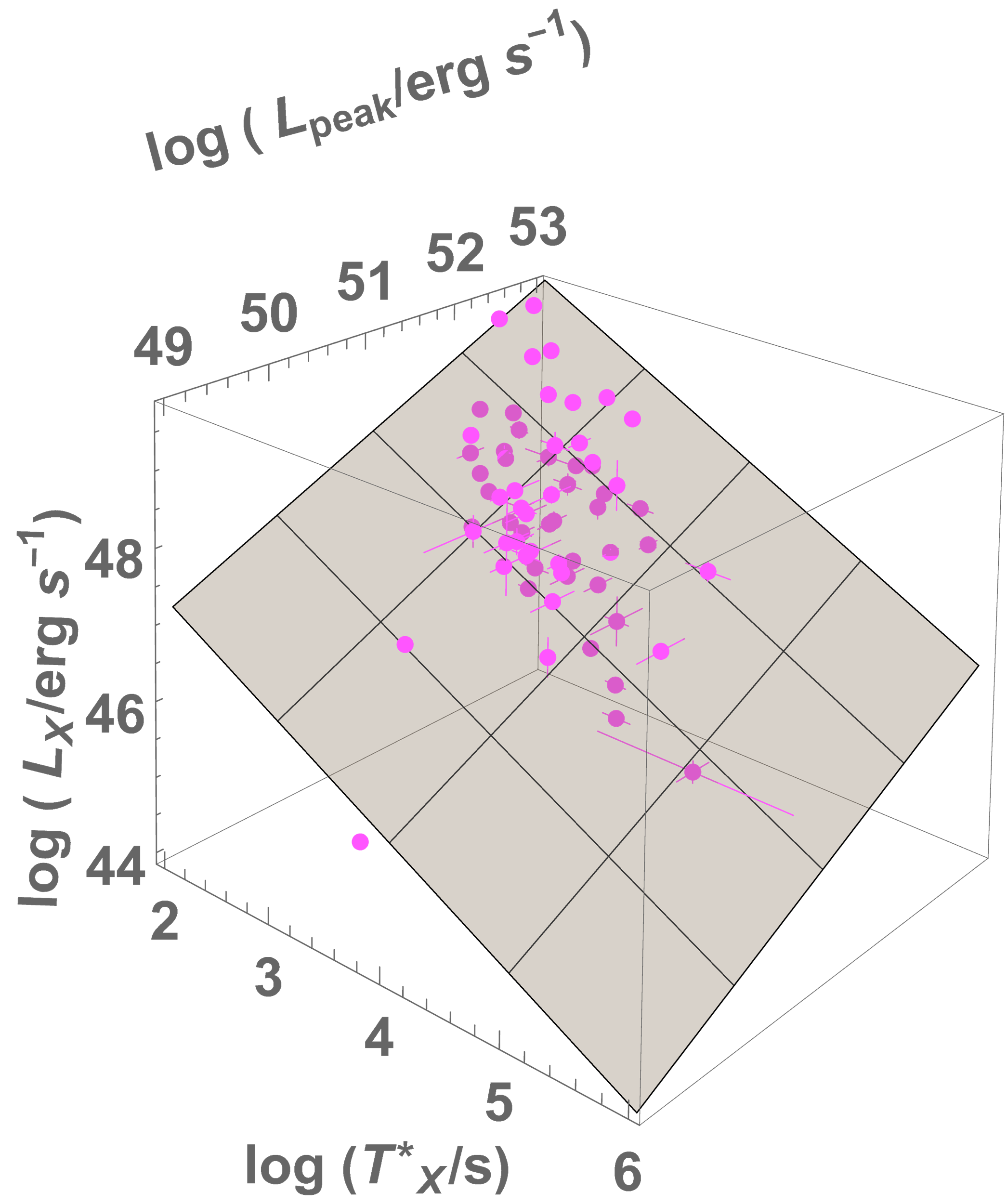 The Platinum Sample
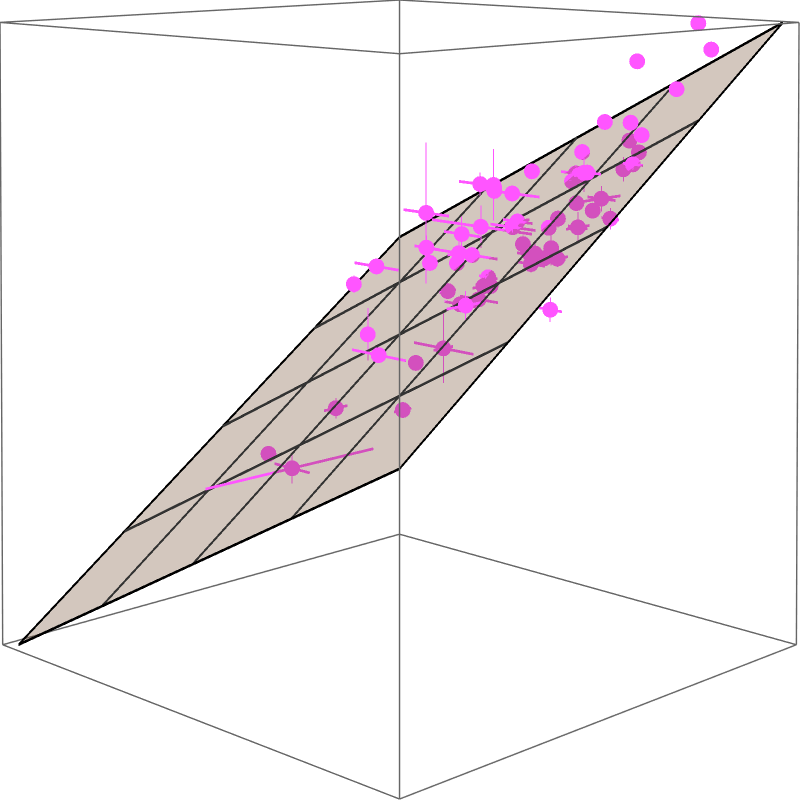 Morphological features:
Long GRBs
Flat plateu
No bumps or flares
Data quality:
At least 5 points at the beginning of the plateau
No short plateau (<500s) with gaps after
64 sources
Intrinsic scatter: 0.34±0.04
Own work
Selection bias
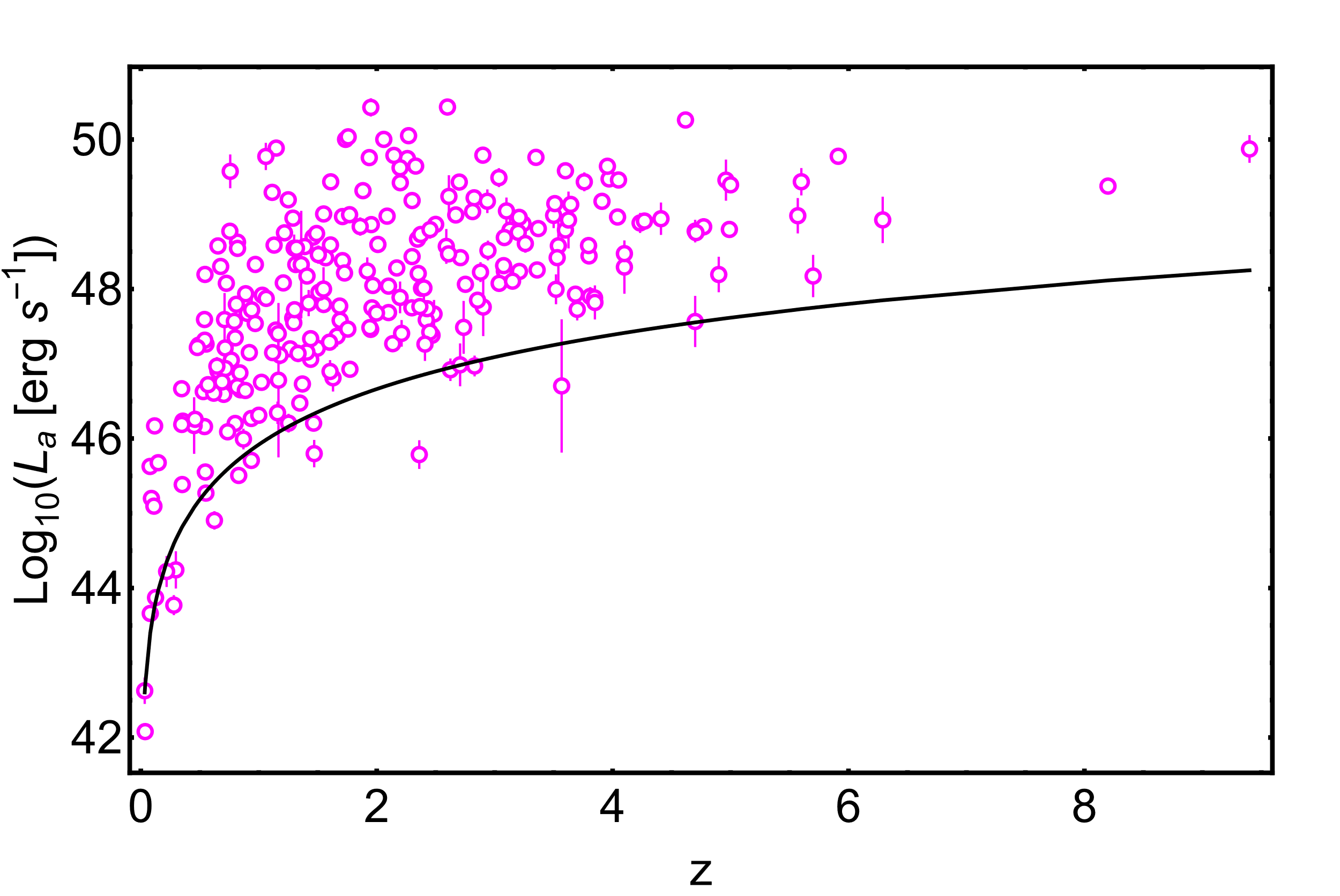 Own work
Efron&Petrosian (1996) method
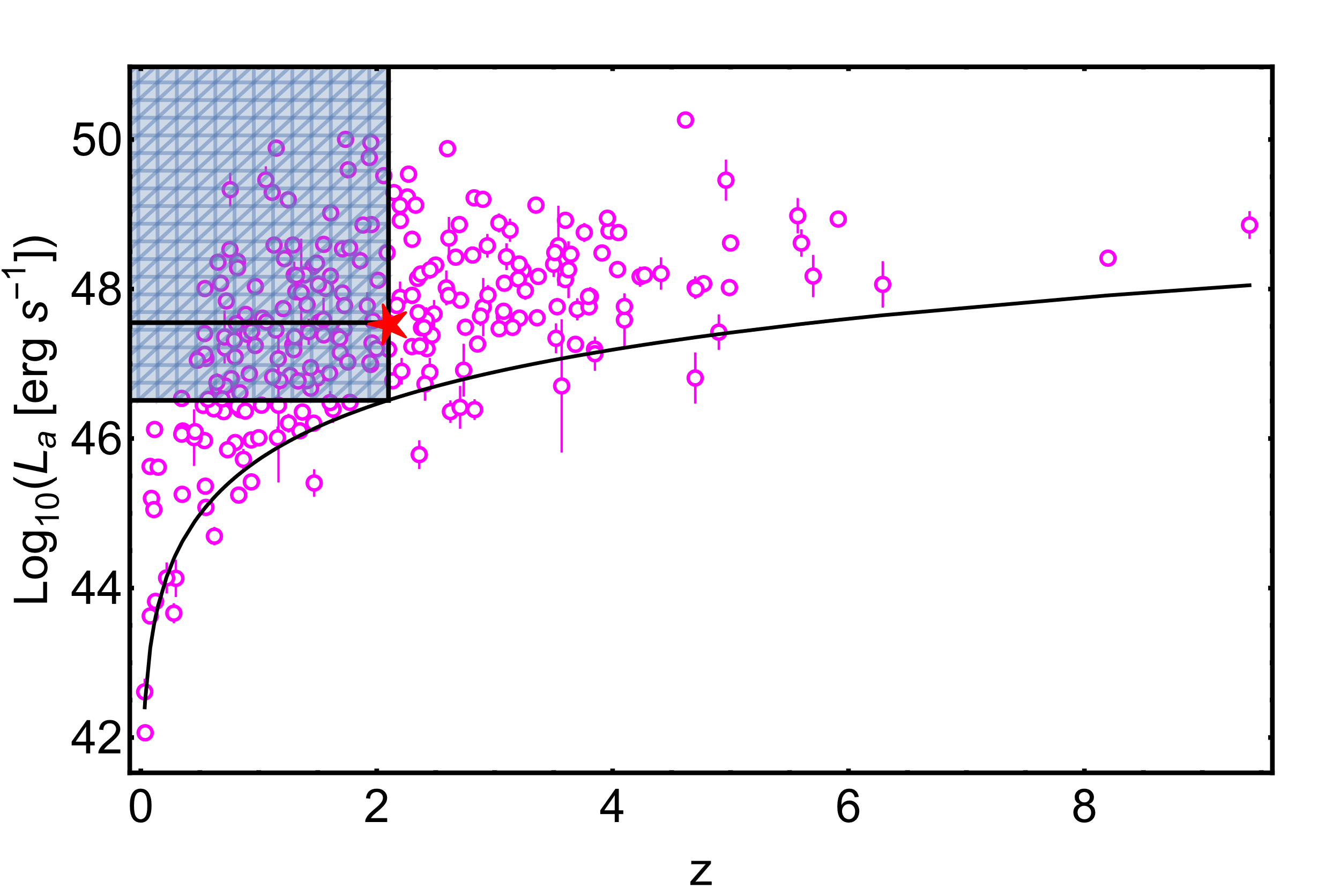 Own work
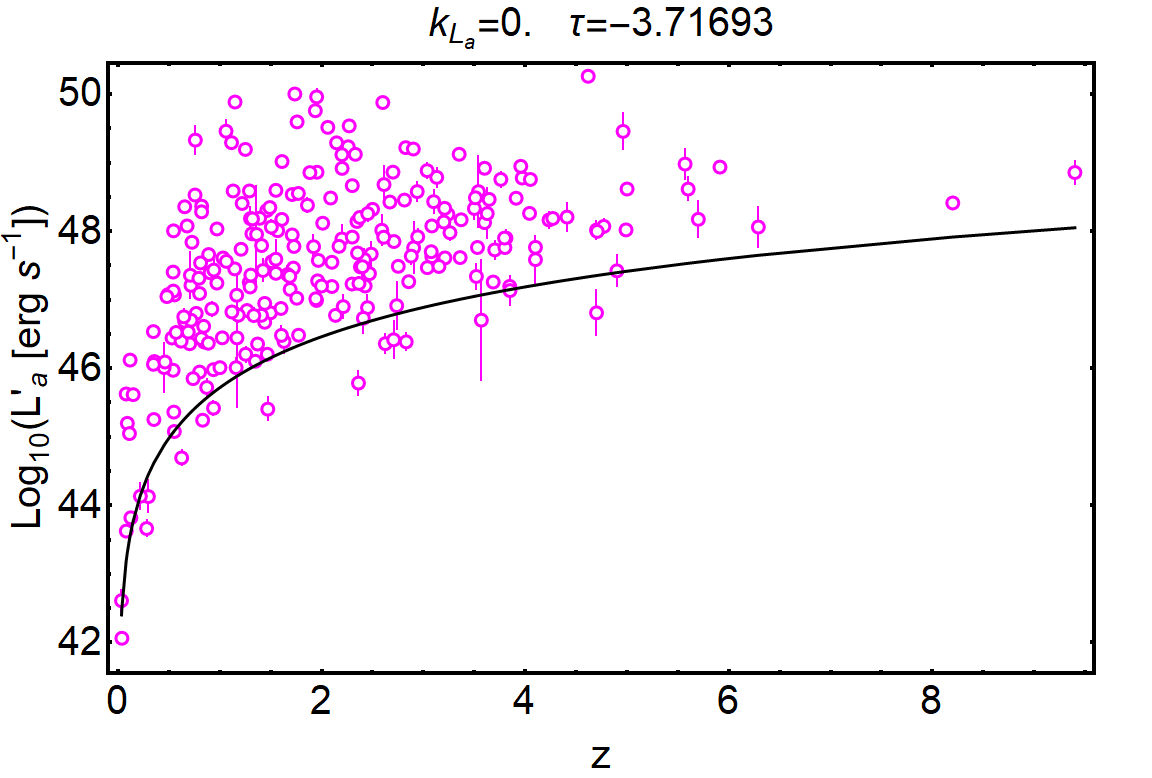 Assumed functional form of the evolution
Own work
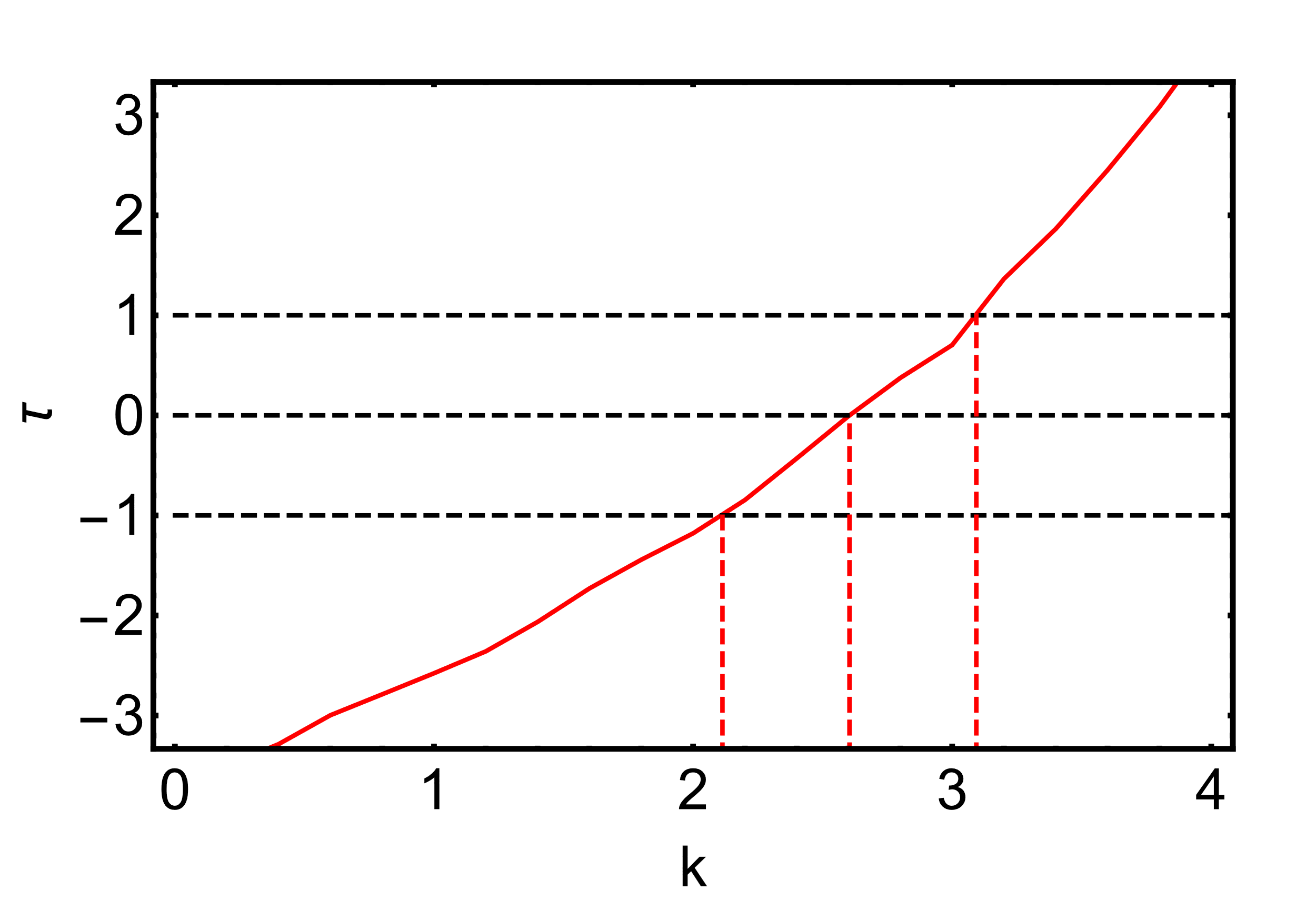 Own work
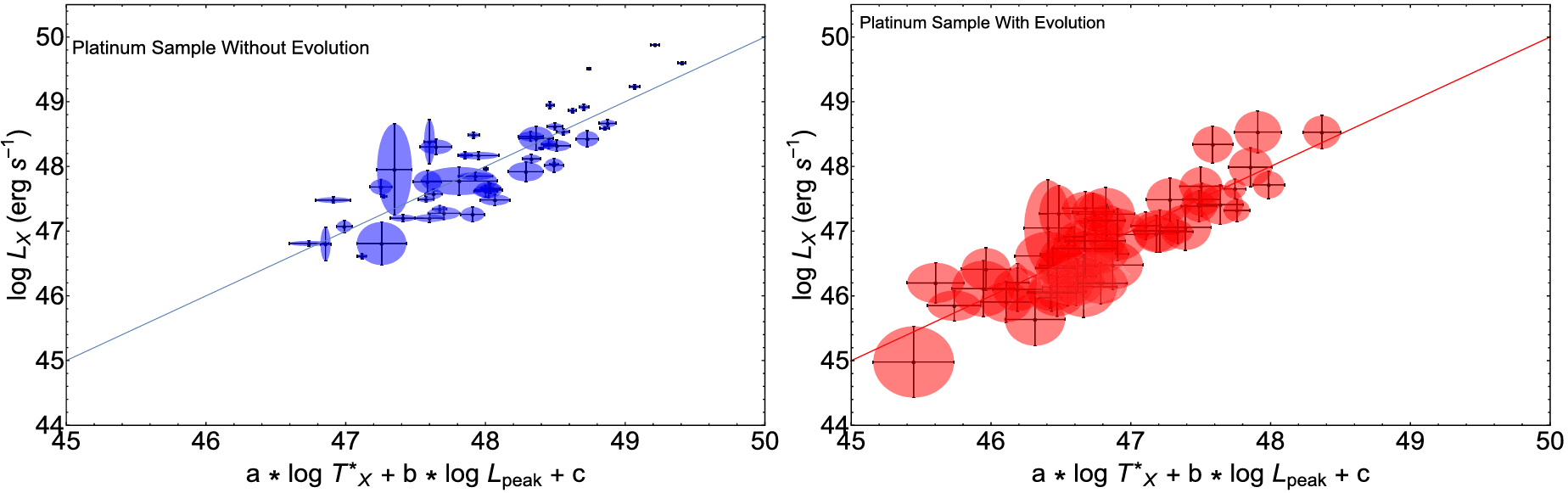 Figure from Dainotti et al.(2023)
Circularity problem
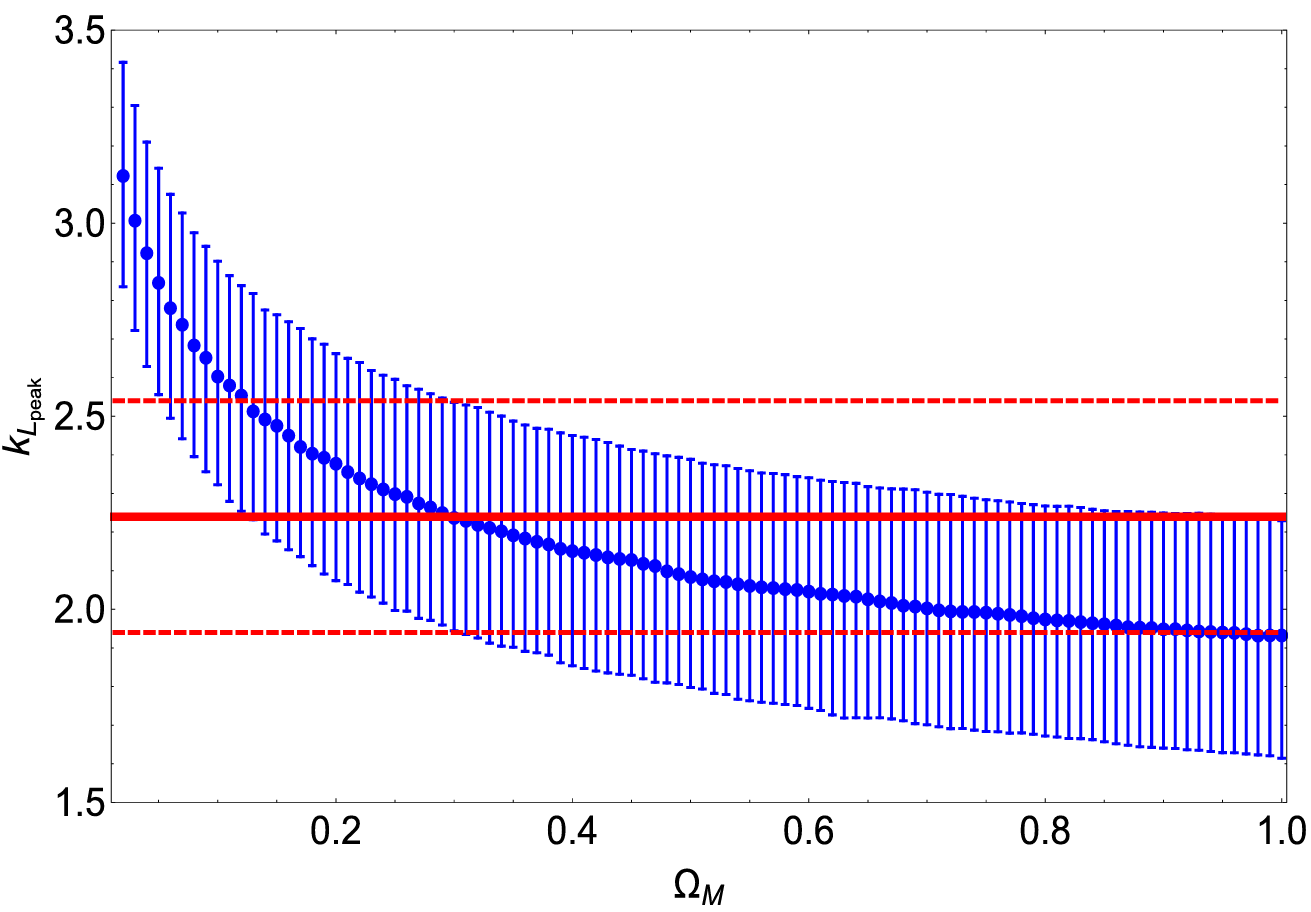 Figure from Dainotti et al.(2023)
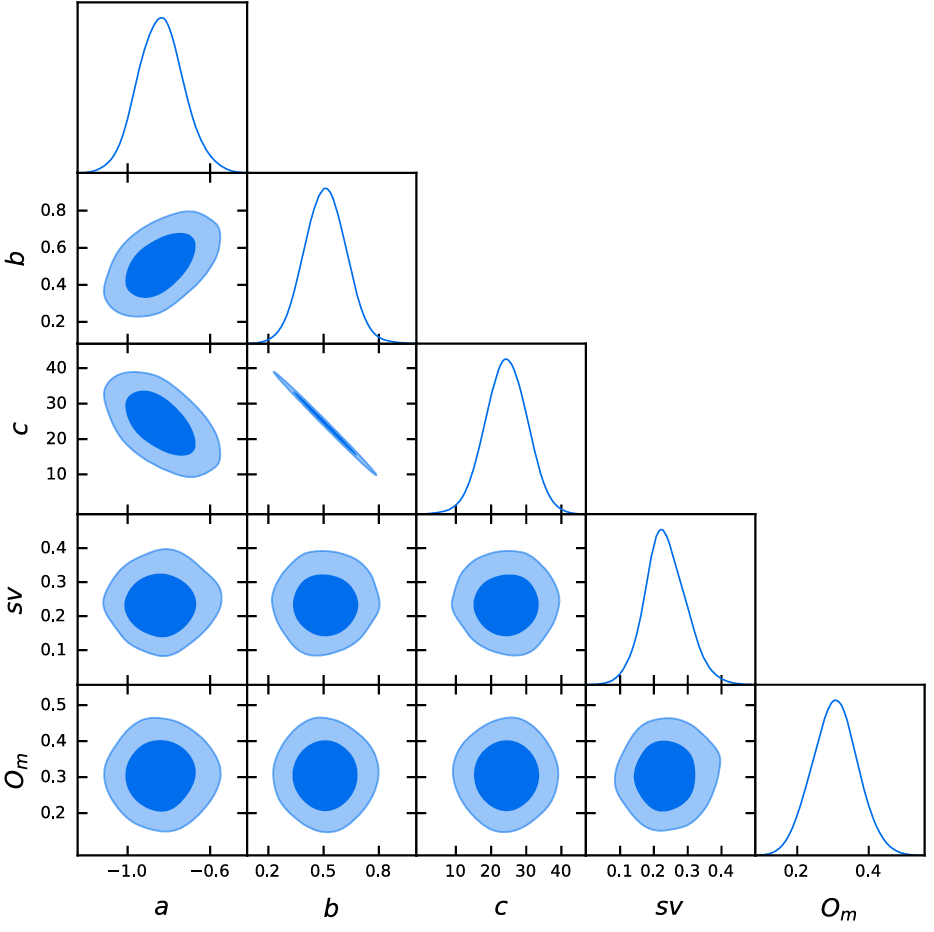 Cosmological analysis
GRBs alone
No calibration
gaussian priors
Evolution as a function of cosmology

← Always compatible with ΛCDM of SNe
Figure from Dainotti et al.(2023)
Addition of other probes
Table from Dainotti et al.(2023)
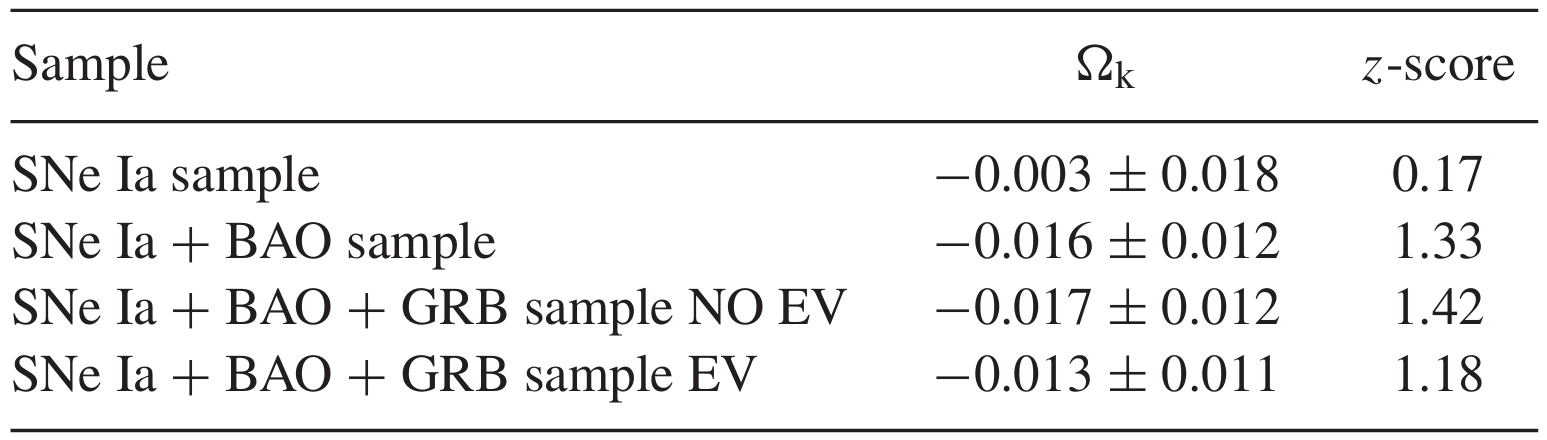 SNe Ia + QSOs EV                                                     -0.250 ± 0.134           1.87
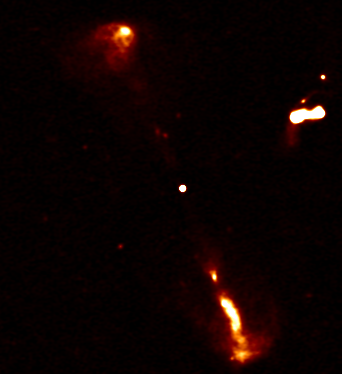 QSOs
Elias N1, LOFAR data, Own work
The Risaliti&Lusso relation
Redshift evolution
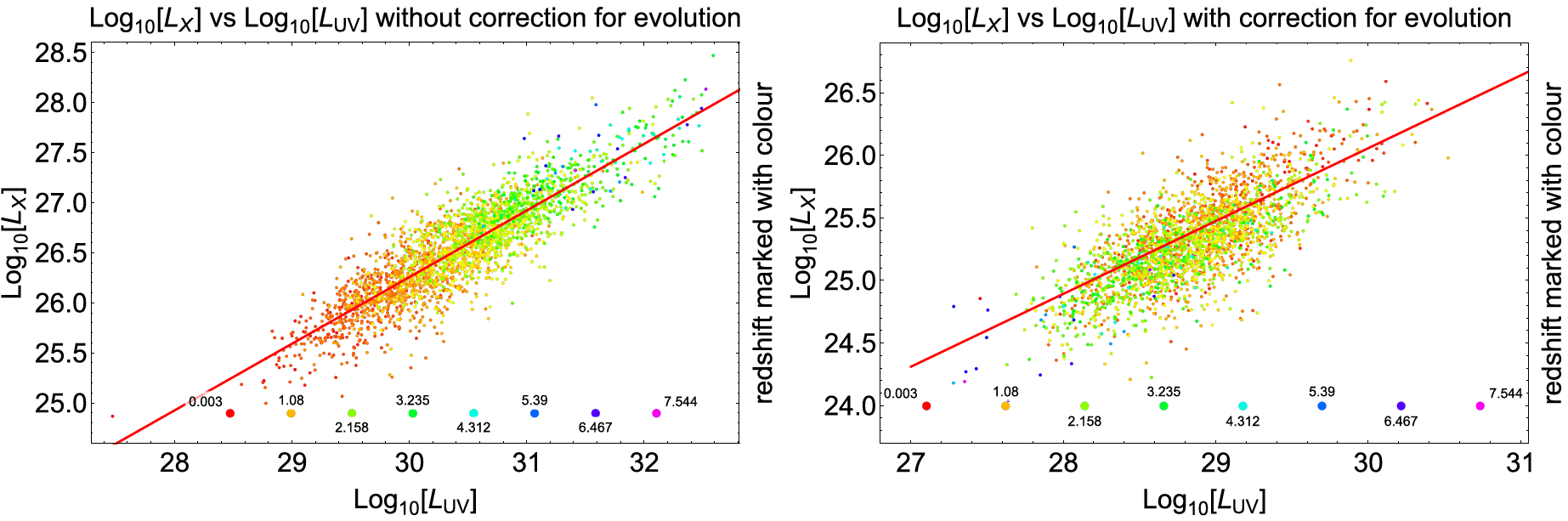 Figure from Lenart et al.(2023)
Circularity problem
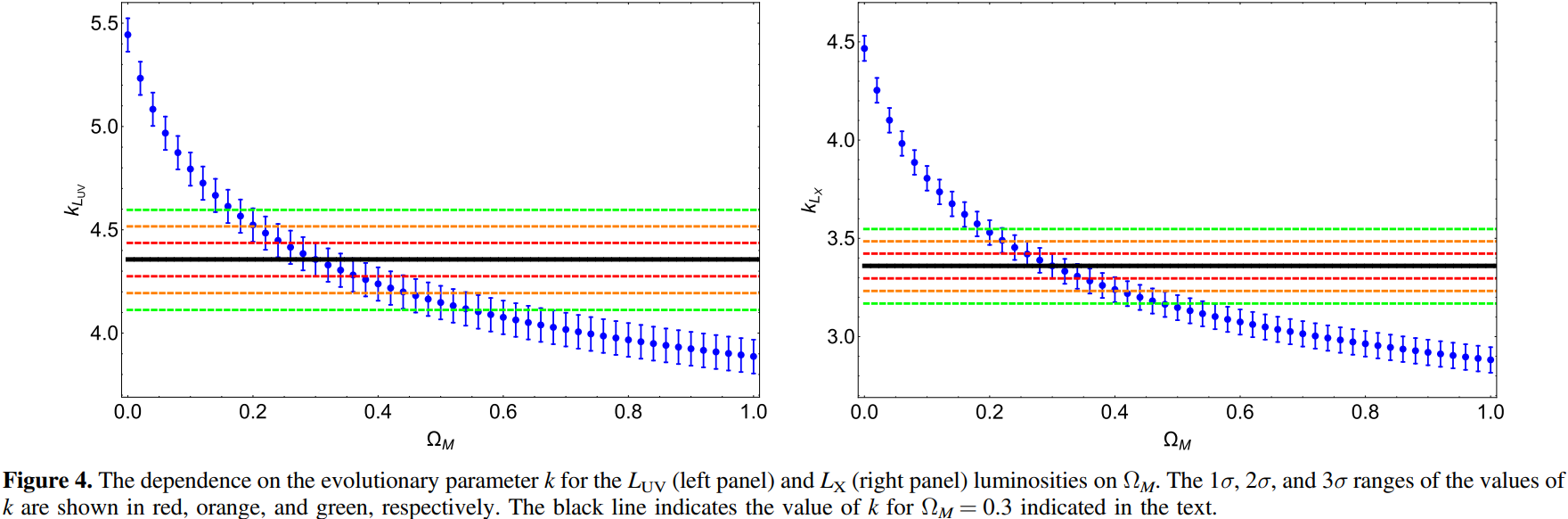 Figure from Lenart et al.(2023)
Confirmed with Copula method by Wang e al.(2022)
Cosmological results
Figure from Lenart et al.(2023)
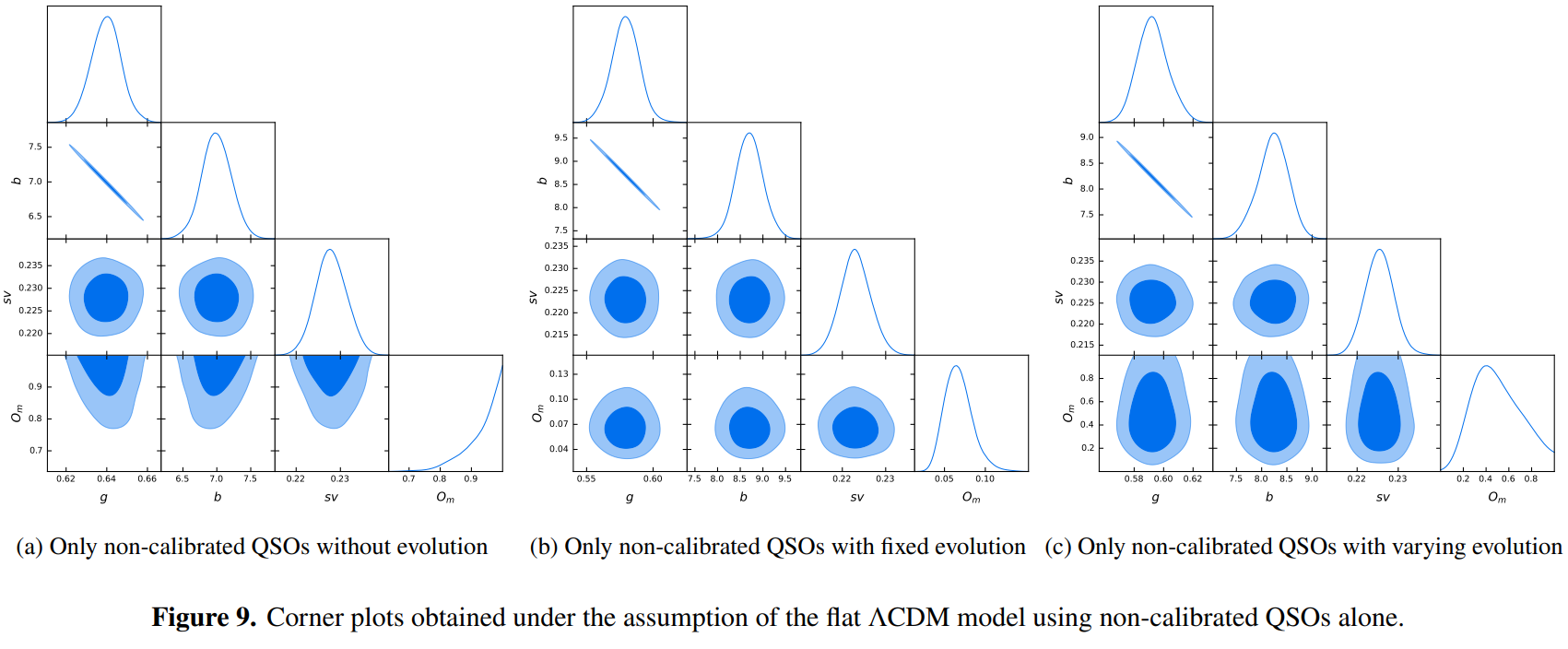 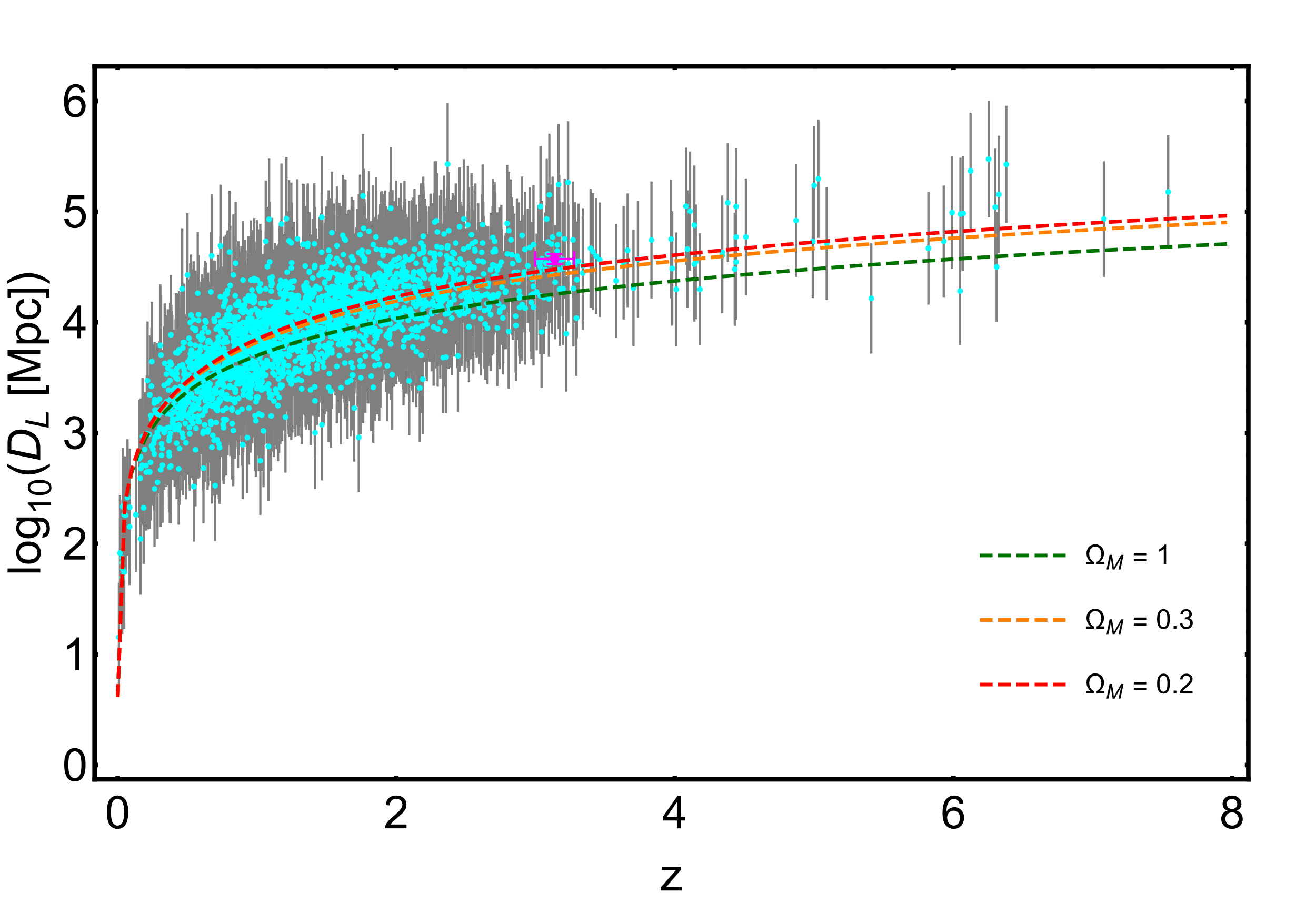 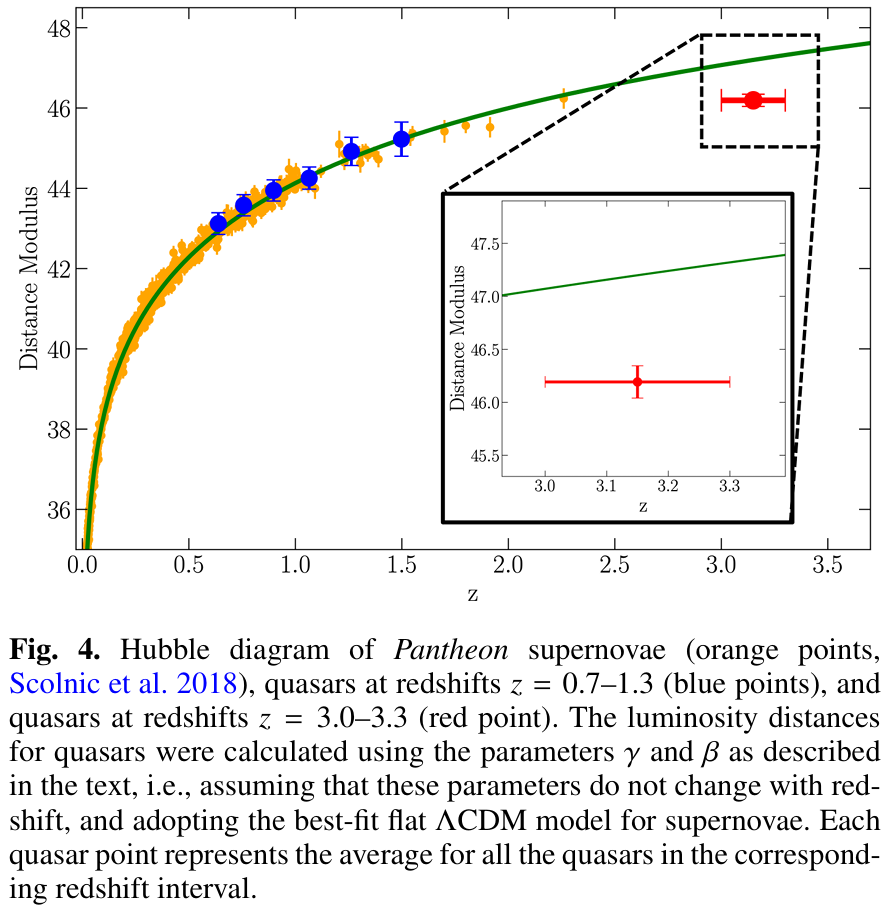 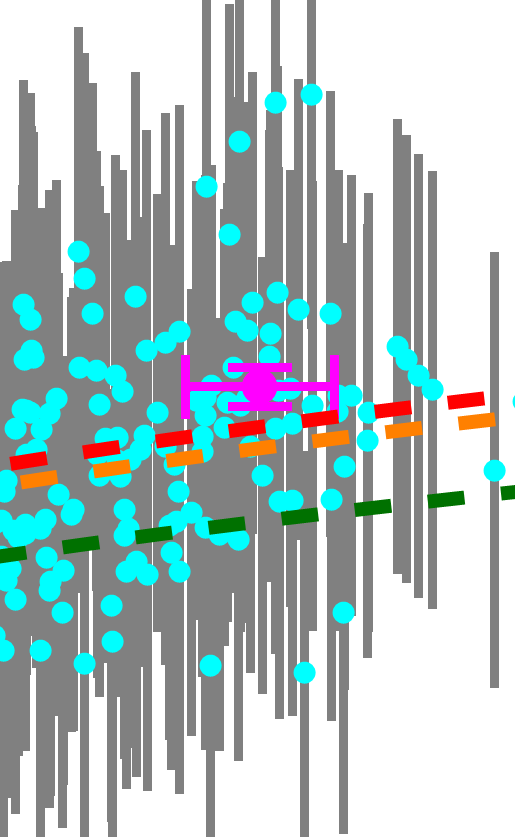 Sacchi et al.(2022) claims a 4σ tension with LCDM
There exists a model with such a prediction
The metric f(R) gravity model in a Jordan frame applied in a flat Robertson-Walker geometry with a matter component.
Figure from Dainotti et al.(2024)
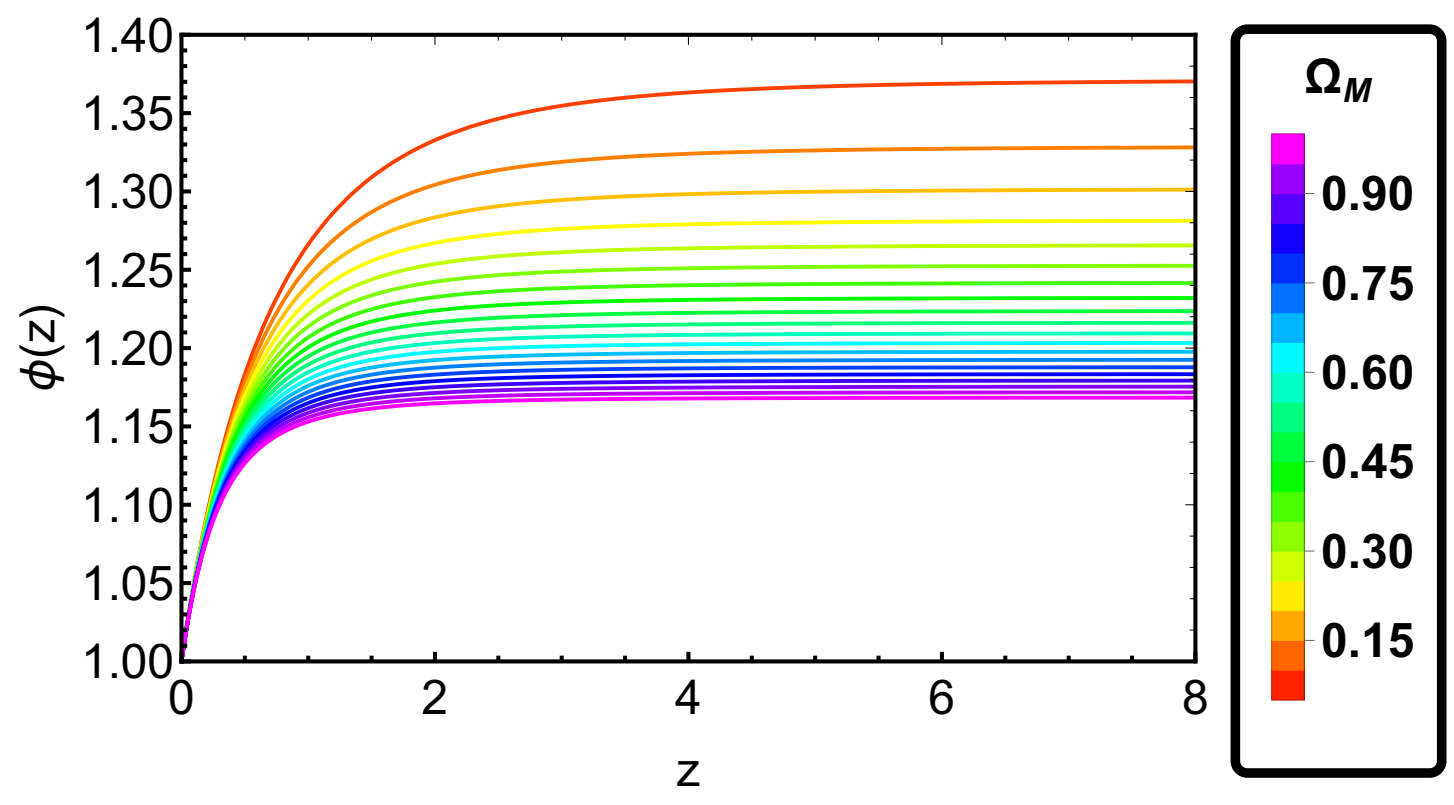 Bibliography
The full presentation is available at the indico website
Dainotti, M.G., Lenart, A.Ł., Sarracino, G., Nagataki, S., Capozziello, S., and Fraija, N.: 2020, The Astrophysical Journal 904, 97. doi:10.3847/1538-4357/abbe8a
Dainotti, M.G., Lenart, A.Ł., Chraya, A., Sarracino, G., Nagataki, S., Fraija, N., and, ...: 2023, Monthly Notices of the Royal Astronomical Society 518, 2201. doi:10.1093/mnras/stac2752
Lusso, E., Risaliti, G., Nardini, E., Bargiacchi, G., Benetti, M., Bisogni, S., and, ...: 2020, Astronomy and Astrophysics 642, A150. doi:10.1051/0004-6361/202038899
Dainotti, M.G., Bargiacchi, G., Lenart, A.Ł., Capozziello, S., 'O Colg'ain, E., Solomon, R., and, ...: 2022, The Astrophysical Journal 931, 106. doi:10.3847/1538-4357/ac6593
Lenart, A.Ł., Bargiacchi, G., Dainotti, M.G., Nagataki, S., and Capozziello, S.: 2023, The Astrophysical Journal Supplement Series 264, 46. doi:10.3847/1538-4365/aca404
Dainotti, M.G., Lenart, A.Ł., Yengejeh, M.G., Chakraborty, S., Fraija, N., Di Valentino, E., and, ...: 2024, Physics of the Dark Universe 44, 101428. doi:10.1016/j.dark.2024.101428
Wang, B., Liu, Y., Yuan, Z., Liang, N., Yu, H., and Wu, P.: 2022, The Astrophysical Journal 940, 174. doi:10.3847/1538-4357/ac9df8
Zhang, H., Liu, Y., Yu, H., Nong, X., Liang, N., and Wu, P.: 2024, Monthly Notices of the Royal Astronomical Society 530, 4493. doi:10.1093/mnras/stae1120
De Felice, A., Tsujikawa, S. f(R) Theories. Living Rev. Relativ. 13, 3 (2010). https://doi.org/10.12942/lrr-2010-3
Montani G., De Angelis M., Bombacigno F., Carlevaro N., 2024, MNRAS, 527, L156. doi:10.1093/mnrasl/slad159
Di Valentino, E., Anchordoqui, L.A., Akarsu, "O., Ali-Haimoud, Y., Amendola, L., Arendse, N., and, ...: 2021, Astroparticle Physics 131, 102604. doi:10.1016/j.astropartphys.2021.102604
The code for correction for evolution is public: Selection biases and redshift evolution in relation to cosmology | The Notebook Archive
In Future Maybe Also Kilonovae…
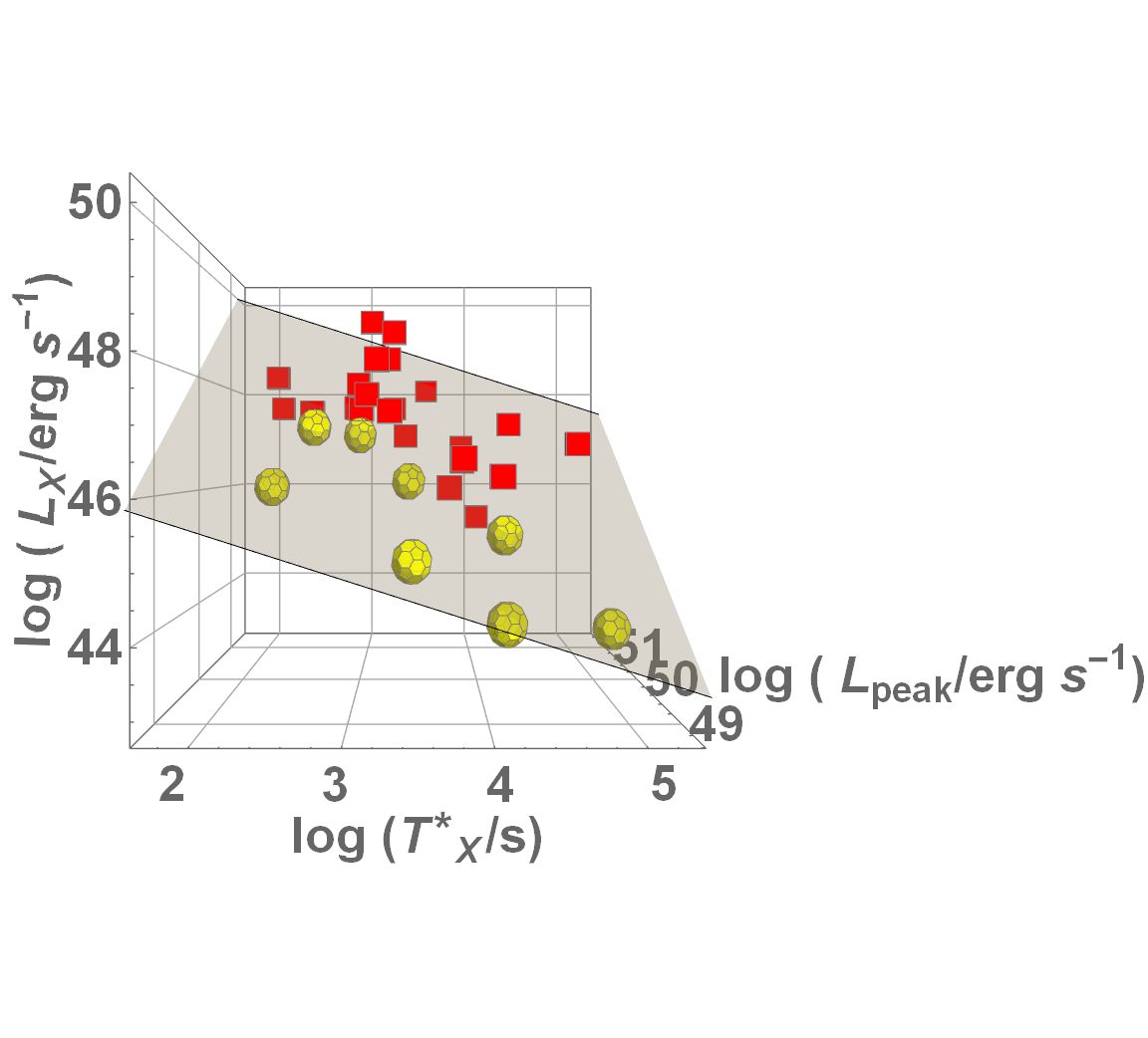 Own work